R Short CourseSession 4
Daniel Zhao, PhD
Sixia Chen, PhD
Department of Biostatistics and Epidemiology
College of Public Health, OUHSC
9/16/2020
Outline
Random distributions
Summary statistics
Statistical tests
Power analysis
Random distributions
Normal distribution: 
dnorm(x,mean=0,sd=1): density function evaluated at x
pnorm(q,mean=0,sd=1): CDF value at q
qnorm(p,mean=0,sd=1): quantile function (pth) 
rnorm(n,mean=0,sd=1): generate data with sample size n
Random distributions (2)
Chi-Square distribution:
dchisq(x,df,ncp=0): df is degrees of freedom, ncp is non-centralized parameter
pchisq(q,df,ncp=0)
qchisq(p,df,ncp=0)
rchisq(n,df,ncp=0)
Random distributions (3)
t distribution:
dt(x,df,ncp)
pt(q,df,ncp)
qt(p,df,ncp)
rt(n,df,ncp)
Random distributions (4)
Exponential distribution:
dexp(x,rate=1): rate is lambda parameter defined in exponential distribution
pexp(q,rate=1)
qexp(p,rate=1)
rexp(n,rate=1)
Random distributions (5)
Uniform distribution:
dunif(x,min=0,max=1)
punif(q,min=0,max=1)
qunif(p,min=0,max=1)
runif(n,min=0,max=1)
Random distributions (6)
Bernoulli distribution:
Install package ‘Rlab’
dbern(x,prob): prob is the probability of getting event 
pbern(q,prob)
qbern(p,prob)
rbern(n,prob)
Random distributions (7)
Binomial distribution:
dbinom(x,size,prob): size and prob are n (sample size) and p (probability for event) parameters defined in binomial distribution
pbinom(q,size,prob)
qbinom(p,size,prob)
rbinom(n,size,prob)
Random distributions (8)
Simple random sample with replacement:
sample(x,size,replace=T) #size: number of obs to be drawn
Simple random sample without replacement:
sample(x,size,replace=F)
Summary Statistics
Mean: mean(x,trim=0,na.rm=F)
Variance: var()
Standard deviation: sd()
Quantile: quantile(x,probs=c(0.1,0.5))
Median: median()
Inter quantile range: IQR()
Summary Statistics (2)
Maximum value: max()
Minimum value: min()
General summary statistics: summary()
cov(x,y) #covariance between x and y
cor(x,y) #correlation between x and y
Order statistics: sort(x)
Statistical tests (t tests)
t.test(x,y=NULL,alternative=c(“two.sided”,”less”,”greater”),mu=0,paired=FALSE,var.equal=FALSE,conf.level=0.95,…) 
#x: a (non-empty) numeric vector
#y: an optional (non-empty) numeric vector
#alternative: type of hypothesis
#mu: true value of the mean or difference
#paired: paired t test or not
#var.equal: assume equal variance or not
#conf.level: confidence level of interval
t tests (One sample)
x<-rnorm(100); y<-rnorm(200,mean=1,sd=1)
t.test(y,mu=1)
Results:
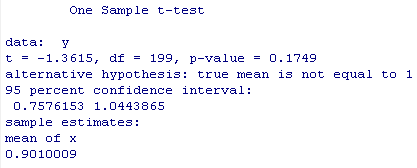 t tests (Two sample)
t.test(x,y)
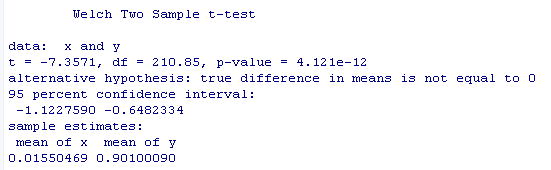 t tests (Two group)
z<-c(x,y);g<-c(rep(1,length(x)),rep(2,length(y)))
t.test(z~g)
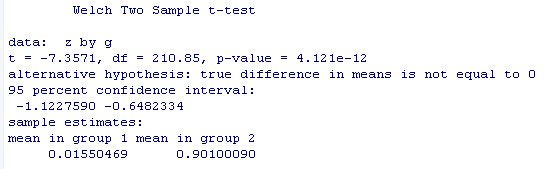 t tests (Paired)
e1<-rnorm(100)
e2<-rnorm(100)
u<-rnorm(100)
y1<-1+u+e1
y2<-2+u+e2
t tests (Paired) (2)
t.test(y1,y2,paired=TRUE)
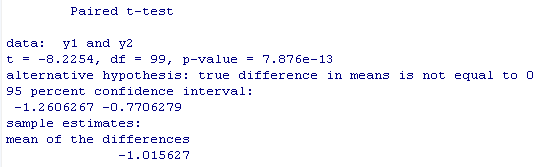 Statistical tests (tests for equality of two variances)
F test (normal distribution): var.test(x,y,ratio=1, alternative=c(“two.sided”,”less”,”greatere”),conf.level=0.95,…)
Bartlett test (equality of variances for each of the groups): Bartlett.test(x,g) #x is the study variable, #g is the group identification variable
F tests (Example)
var.test(x,y)
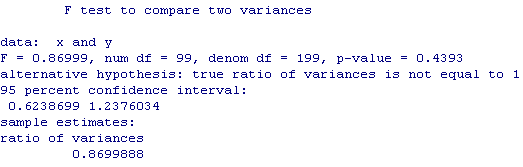 Bartlett test (Example)
bartlett(z,g)
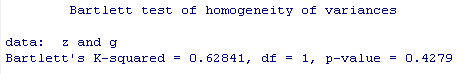 Statistical tests (Wilcoxon test)
wilcox.test(x,y=NULL,alternative=,mu=0,paired=FALSE,…)
#the input parameters are similar as that for t.test. It can perform one sample, two sample and paired tests
Wilcoxon test (example)
One sample test: wilcox.test(y,mu=1)
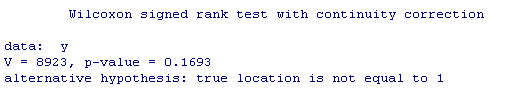 Wilcoxon test (example) (2)
Two sample test: wilcox.test(x,y)
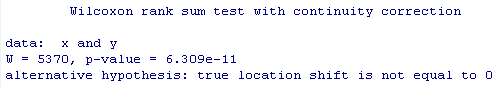 Statistical tests (Test normality)
Shapiro-Wilk test: shapiro.test(x)
Anderson-Darling normality test: ad.test(x)
Cramer-von Mises test: cvm.test(x)
Kolmogorov-Smirnov test: lillie.test(x)
#Note that the last three tests require using package ‘nortest’
Test normality (Example)
shapiro.test(x)



ad.test(x)
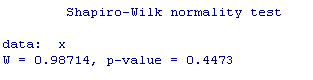 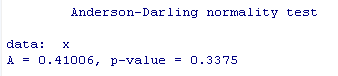 Statistical tests (Kolmogorov-Smirnov test)
ks.test(x,y,alternative=…)
#Kolmogorove-Smirnov test is used to test the equality of two distributions
Example: ks.test(x,y)
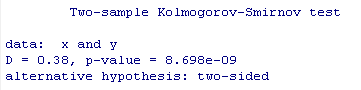 Statistical tests (Chi Squared Test)
Input data: ‘survey’ in package ‘MASS’
Variables: 
Smoke: how much the student smokes
Exer: how much the student exercises
Statistical Goal: test independence between Smoke and Exer
Chi Squared Test
library(MASS)       # load the MASS package 
tbl = table(survey$Smoke, survey$Exer) 
tbl                 # the contingency table          Freq None Some   Heavy    7    1    3   Never   87   18   84   Occas   12    3    4   Regul    9    1    7
Chi Squared Test (2)
chisq.test(tbl)
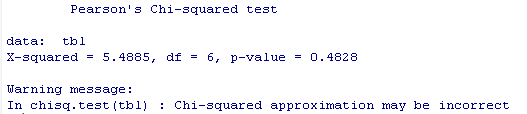 Statistical tests (Fisher’s exact test)
fisher.test(tbl)
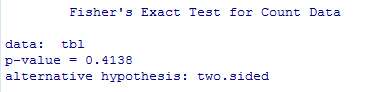 Statistical tests (Correlation)
cor.test(x,y,alternative=,method=c(“pearson”,”kendall”,”spearman”),…)
#x,y: numeric vectors of data values. x and y must have the same length
Correlation (Example)
cor.test(y1,y2)
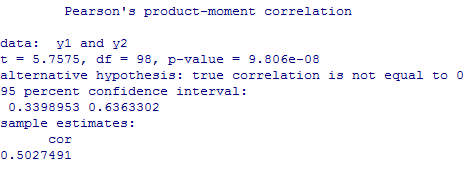 Statistical tests (Pairwise t tests)
pairwise.t.test(x,g,p.adj=,pool.sd=,paired=,alternative=,…)
#x is the response vector
#g is grouping vector or factor
#p.adj is the method for adjusting p values c(“holm”,”hochberg”,”bonferroni”…)
#pool.sd denotes whether you want the pooled sd or not
Pairwise t tests (Example)
a1<-rnorm(100);a2<-rnorm(100)
a3<-rnorm(100,1,1);a<-c(a1,a2,a3)
g<-c(rep(1,100),rep(2,100),rep(3,100))
pairwise.t.test(a,g,p.adj="bonferroni")
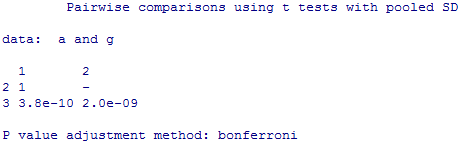 Power analysis
R package ‘pwr’
Functions:
pwr.2p.test: two proportions (equal n)
pwr.2p2n.test: two proportions (unequal n)
pwr.p.test: proportion (one sample)
pwr.t.test: t-tests (one sample, 2 sample, paired)
pwr.t2n.test: t-test (two samples with unequal n)
…
Two proportions (equal n)
pwr.2p.test(h=NULL,n=NULL,sig.level=0.05,power=NULL,alternative=c(“two.sided”,”less”,”greater”))
#h: Effect size
#n: Number of observations (per sample)
#power: Power of test
Exactly one of the parameters ‘h’, ‘n’, ‘power’ and ‘sig.level’ must be passed as NULL and that parameter is determined from the others
Two proportions (equal n) (Example)
pwr.2p.test(h=0.3,n=80,sig.level=0.05,alternative="greater")
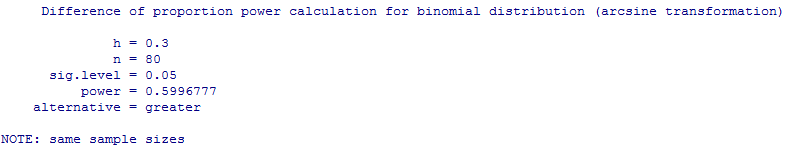 Two sample t test (equal n)
pwr.t.test(n=NULL,d=NULL,sig.level=0.05,power=NULL,type=c(“two.sample”,”one.sample”,”paired”),alternative=)
#d: Effect size
#type: type of test
Exactly one of the parameters ‘d’,’n’,’power’ and ‘sig.level’ must be passed as NULL, and that parameter is determined from the others
Two sample t test (equal n) (Example)
pwr.t.test(d=0.3,power=0.75,sig.level=0.05,type=“two.sample”,alternative=“greater”)
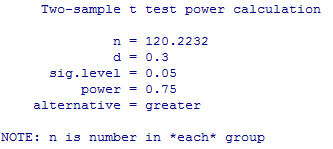